Leveraging Enterprise Library in Your Applications
Keith Elder
Quicken Loans
Manager, Sr. Software Engineer
Microsoft MVP
Keith a t keithelder dot netBlog:  http://keithelder.net/blog/
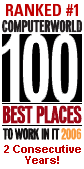 About Quicken Loans
Originally founded in 1985 as Rock Financial by Dan Gilbert
Grew to one of the largest independent mortgage banks in the country
1998 IPO
1999 Launched Rockloans.Com
1999 Intuit, Inc (makers of TurboTax and Quicken) purchased Rock Financial.
July 2002 Dan Gilbert purchased Quicken Loans back from Intuit.  Retained Quicken Loans branding and marketing initiatives.
4500 employees
Largest online retail home loan lender
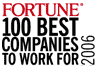 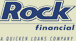 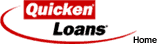 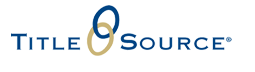 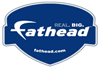 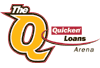 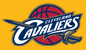 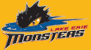 Take Aways
Why would I want to use EntLib?	
How do I incorporate it into my solutions with source control?
Code samples
How do I use it?
What is Enterprise Library
Set of tools and programming libraries for .Net framework
Developed by Patterns and Practices Team
Benefits
Improved Productivity: Each of the Application Blocks provides several interfaces meant to satisfy common application concerns.
Configuration Driven Design: Many technical decisions about the application behavior can be delayed until configuration time of the application.
Broken down into re-usable blocks
Getting Started
Setup Tips
Download MSI from Microsoft web site
https://www.microsoft.com/downloads/details.aspx?familyid=4C557C63-708F-4280-8F0C-637481C31718&displaylang=en 
Installing source code is optional
Once setup prepare a version to be used in projects
Full
Runtime
Familiarize yourself with EntLib Console
C:\Dev\MyApp
Folder Structure For Application
Source
Module
HelpDesk
Project Folder
WebService
BusinessLayer
Project
 Folders
Company.MyApp.HelpDesk.BusinessLayer
DataLayer
WorkFlow
Company.MyApp.HelpDesk.DataLayer
UI
WinForm
Company.MyApp.HelpDesk.UI.WinForm
Web
Mobile
Company.MyApp.HelpDesk.UI.Mobile
Common
ThirdPartyAssemblies
Suggested Way To Add EntLib to Your Projects
C:\Dev\MyApp
Full – Take all the files from c:\Program Files\Microsoft Enterprise …..\bin\* except the .xml files
Any custom exceptions thrown will need to have DLLs copied here so config tool works properly
Runtime – All the DLLs that you add as a reference.  Exclude *.design.* DLLs
Source
ThirdPartyAssemblies
EnterpriseLibrary
Full
Runtime
(see talk on Structure and Guidance for Organizing Solutions in Visual Studio)
Enterprise Library Console
Application Blocks
Caching
Data Access
Cryptography
Exception Handling
Logging
Policy Injection
Security
Validation
Caching Block
Isolated Storage
Database
Custom
Allows for encryption of cached data through Cryptography block
Caching Block Demo
Data Access
Uses Ado.Net 2.0
Reduces the need to write boilerplate code for standard tasks
Maintain consistent data access practices
Relieves developers from learning different programming models for different types of database
Reduces the amount of code that developers must write when they port applications to different databases
Other Blocks That Use It
Caching (schema provided)
Logging (schema provided)
Exception Handling
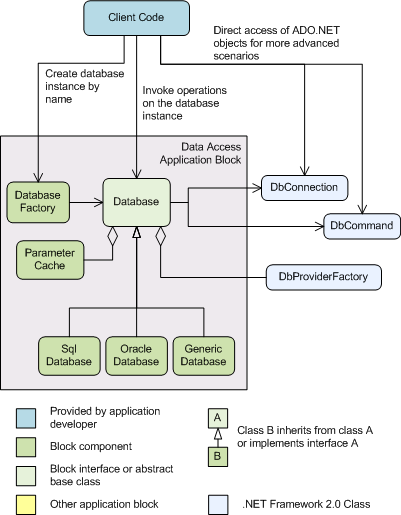 Data Access Block Demo
Cryptography
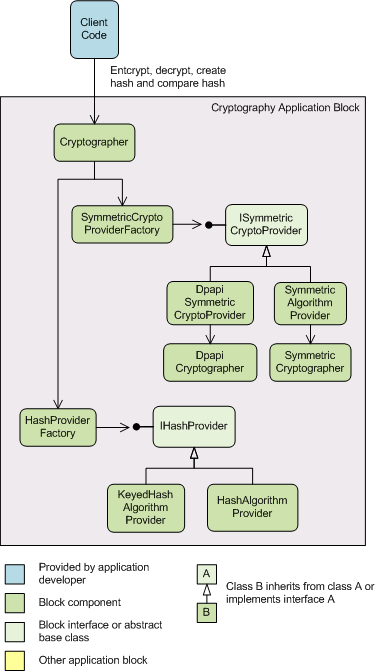 Reduces the need to write boilerplate code for standard tasks 
Maintain consistent cryptography practices within applications and across the enterprise
Easy learning curve for developers
Provides implementations to solve common application cryptography problems
Extensible, implement your own
Cryptography Demo
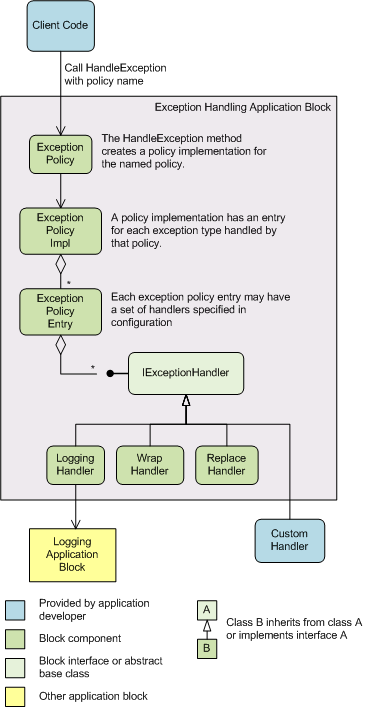 Exception
Supports exception handling in all architectural layers of an application
Allows exception policies to be defined and maintained by admins or devs, can change on the fly
Common tasks
Logging
Hide sensitive information by replacing original exception with another
Eat exceptions
Developers can create their own exception handlers
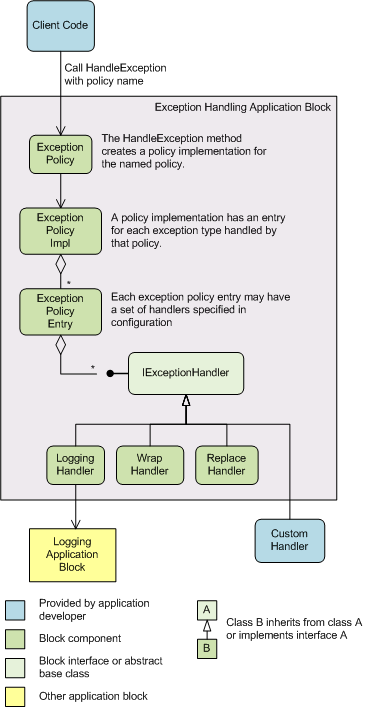 Logging
Write information to a variety of places
Event log
Email message
Database (schema provided)
Message Queue
Text File (supports rolling files)
WMI Event
Custom location using extension points
Application code does not specify the destination for the information, configuration settings determine whether the block writes the information and where
http://msdn2.microsoft.com/en-us/library/aa480464.aspx
Exception Handling & LoggingDemo
Security
Reduces boilerplate code for standard tasks
Maintains consisent security practices within applications and enterprise
Eases learning curve
Change security roles and permissions on the fly
Extensible
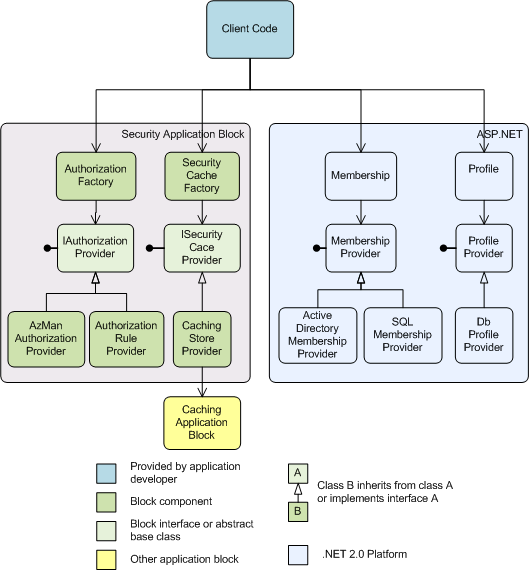 SecurityDemo
Validation Block
Three ways to perform validation
Using configuration
Using attributes
Using code
Includes adapters for
Asp.Net
Windows Forms
Windows Communication Foundation
Includes validators for most standard .Net data types
Associate multiple rule sets with the same class and with members of that class
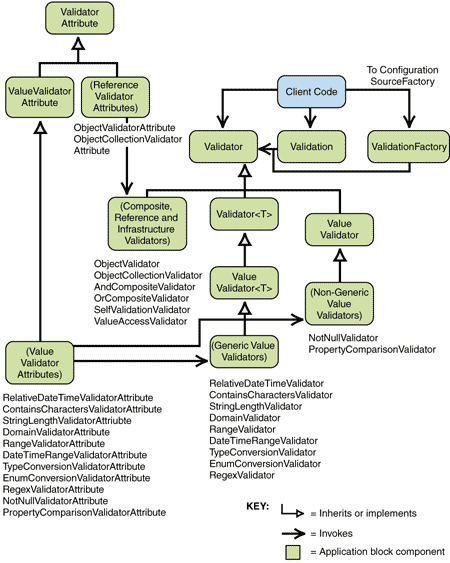 ValidationDemo
Policy Injection Block
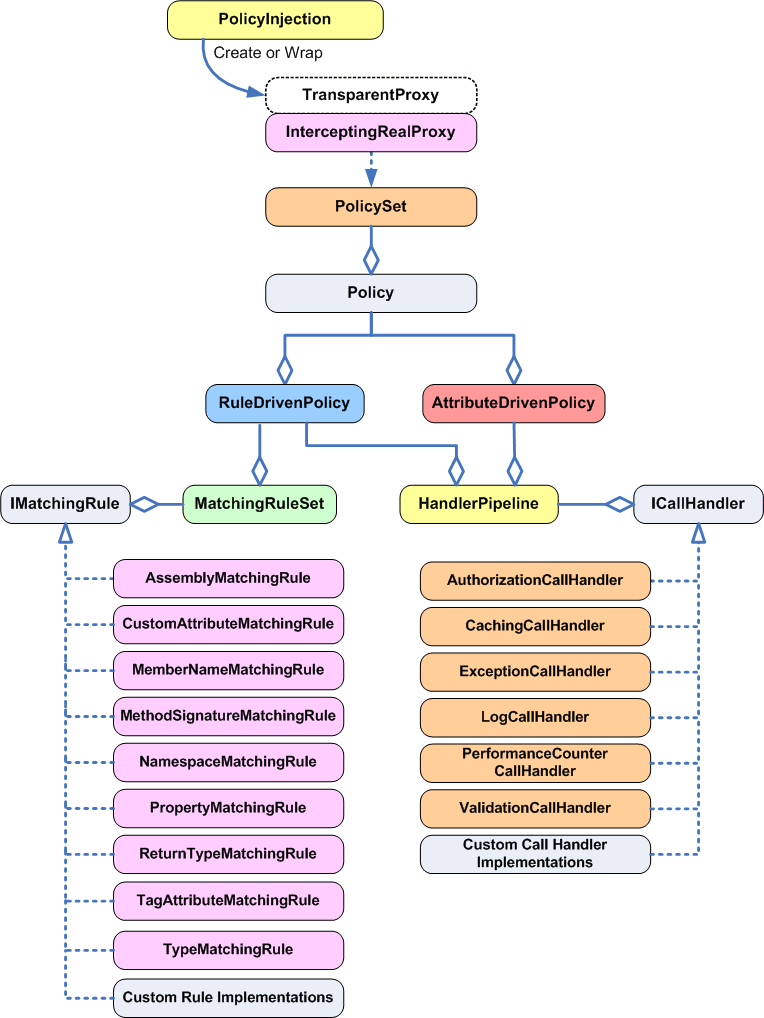 Apply policies to object instances
Rules
Assembly
CustomAttribute
MemberName
MethodSignature
Namspace
Property
ReturnType
TagAttribute
Type
Example: 
account.Withdraw(25)
Security, Logging, Validation
Policy InjectionDemo
Combing the blocksDemo
Resources
Patterns and Practices
http://msdn.microsoft.com/practices/
Smart Client Software Factory
Enterprise Library
Web Services Software Factory
Mobile Software Factory
My Blog  
http://keithelder.net/blog/
Email
Keith a t keithelder dot net